Kaspersky for business
Core
Select
Advanced
Total
Core
مناسب برای کاربرانی که فقط حفاظت ضد بد افزاری میخواهند.

دارای کنسول مدیریتی متمرکز 

فایروال پیشرفته
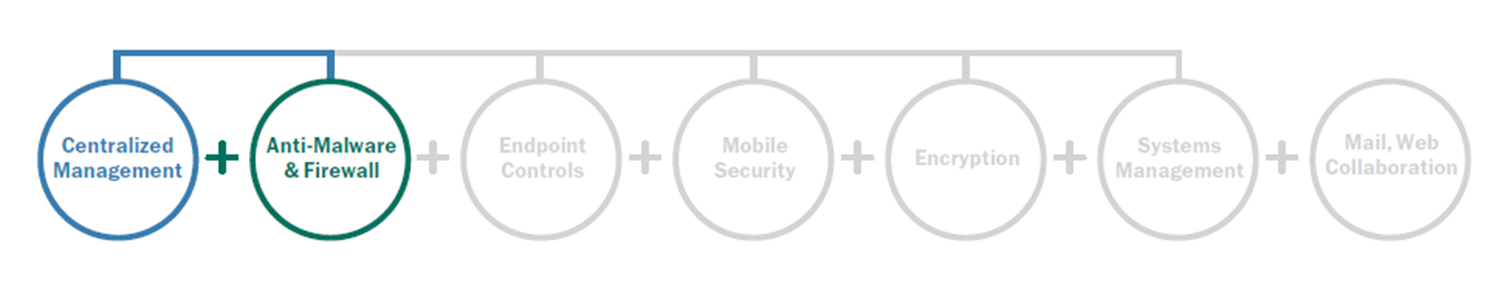 Select
برقراری امنیت پیشرفته در شبکه 
دارای کنسول مدیریتی متمرکز و User friendly
فایروال پیشرفته 
قابلیت نصب روی Smart phone  های شبکه 
گزارش دهی جز به جز از سیستم های کاربران شبکه  
قابلیت نصب به صورت ریموت با سرعت بالا 
کنترل کاربران در نقاط پایانی سیستم ها 
حفاظت از شبکه از حملات ویروس ها و افراد خاطی
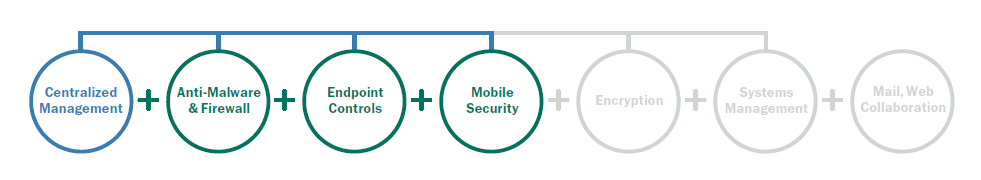 Advanced
جلوگیری از درز اطلاعات شرکت به خارج از شرکت 

امکان نصب ویندوز در شبکه با استفاده از کنسول مدیریتی 

دسته بندی آسیب پذیری های سخت افزارها و نرم افزارها با پویش هوشمند و قدرتمند و همچنین مدیریت هوشمند وصله های امنیتی

رهگیری استفاده از لایسنس ها و به کارگیری آن ها با استفاده از ماژول مدیریت لایسنس نرم افزارها
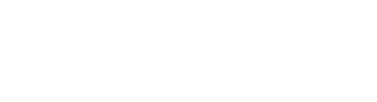 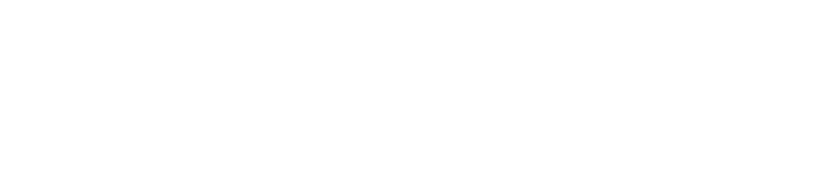 Advanced
اعمال و نصب روزآمد سازی ها و نرم افزارهای جدید برای کاربران راه دور از طریق کنسول مرکزی

تنظیمات دسترسی به داده ها و زیرساخت ها برای کاربران سازمانی و کاربران مهمان از طریق NAC

مدیریت کردن فایل های شبکه و جلوگیری از درز آنها به خارج شبکه با استفاده از Encryption
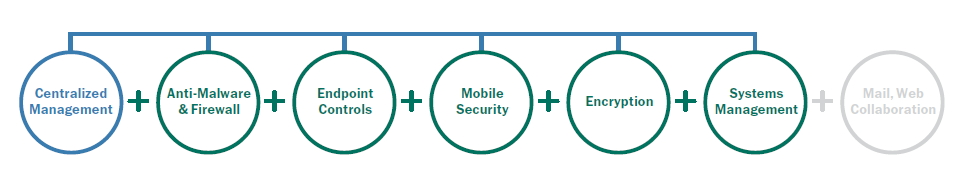 Total
بهترین پیشنها د ما KASPER TOTAL SECURITY FOR BUSINESS که شامل همه رده های فوق می باشد است راهکاری برای حفاظت همه جانبه در دنیای سایبر به همراه امکانات افزونه و بی و حفاظت از سرورهای جانبی. یک راه حل کامل برای سازمان هایی با نیازهای امنیتی گسترده که خواهان بهترین راهکار امنیتی هستند.
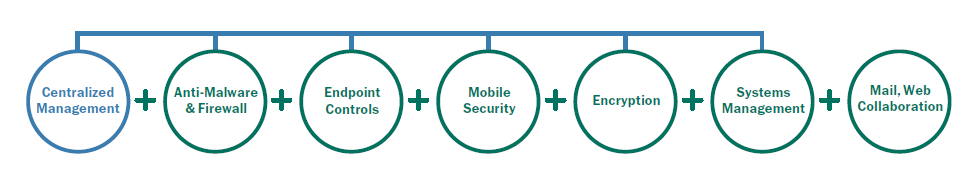